Косвенная речь: правила употребления в речи и на письме.8 классFuture Simple /Future-in-the-Past
Учитель  английского языка
Шустова И.А. 
МОУ ИРМО Хомутовская СОШ № 1
Запомни!!!
Reported speech
При переводе из прямой речи в косвенную, если глагол в главном предложении употребляется в простом прошедшем времени Past Simple, то вспомогательные глаголы will и shall изменяются на соответствующие would и should. Простое будущее время Future Simple переходит во время Future in the Past(Будущее в прошедшем)
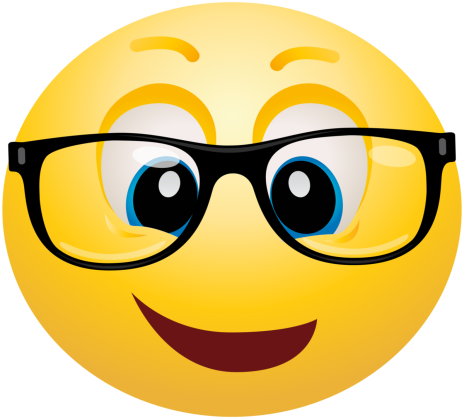 Let’s practice!
Report what they said. Use the verbs:
wondered, thought, wanted (to know), asked, said
Example: Jenny: I’ll play the central part in a new film.
Jenny thought she would play the central part in a new film.
1) Peter: What film will you see at the Odeon? - 
Peter wondered what film I (we) would see at the Odeon. 
2) Jоhn: Hector, will you appear in this comedy?
John asked Hector if he would appear in that comedy.
3) Va1: I shall not go to the cinema in the evening.
Val said she shouldn’t go to the cinema in the evening.
4) Rоbert: Jane, will you buy tickets for The Sounds of Music?
Robert asked Jane if she would buy tickets for “The Sound of Music”.
5) M r Cook: We shall have our seats in the stalls.
Mr Cook said they should have their seats in the stalls. 
6) Mrs Cook: I am sure our daughter won’t like this film. 
Mrs Cook thought  their daughter wouldn’t like that film.
7) Mrs Evans: Where shall we meet?
 Mrs Evans asked where they should meet.
8) Miss Fox: Who will play in this comedy?
Miss Fox asked who would play in that comedy. 
9) Polly : Greg, will you book tickets for the new musical?
Polly asked Greg if he would book tickets for the new musical.
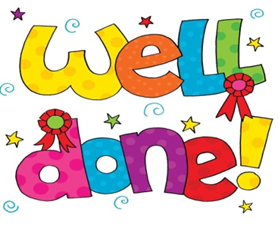